NSCLNuclear Research at MSU
A world-class facility for nuclear experimentation and theory
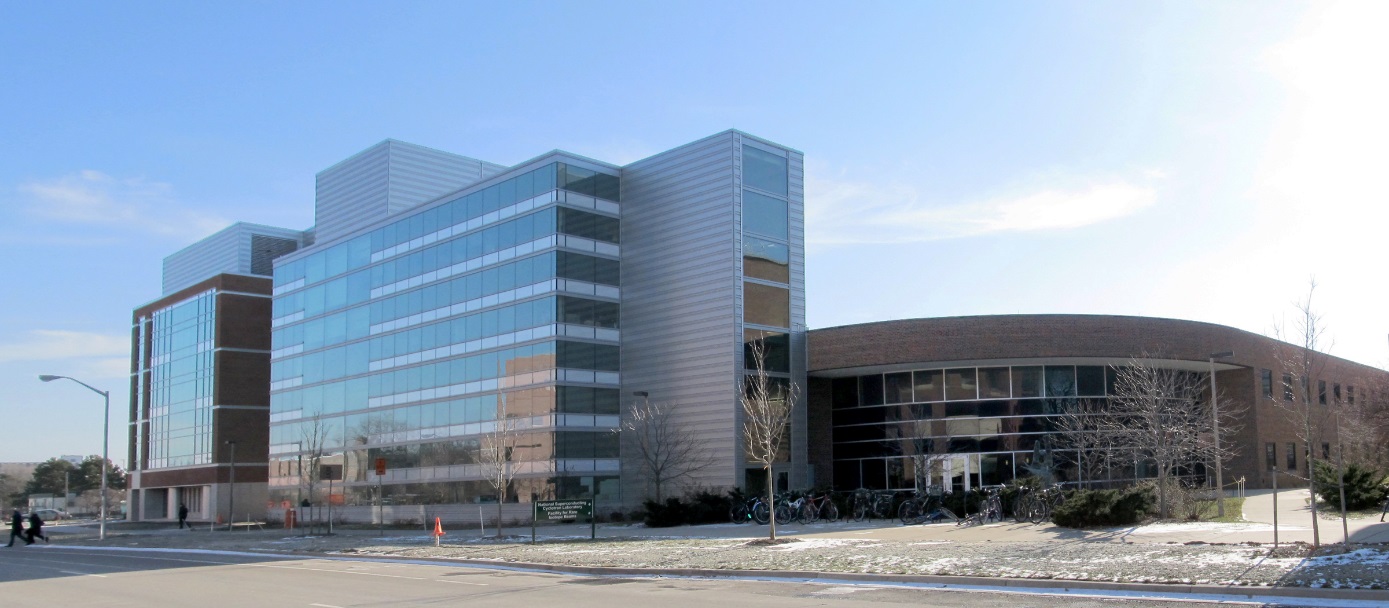 NATIONAL
SUPERCONDUCTINGCYCLOTRONLABORATORY
ISO 9001, ISO 14001, OHSAS 18001 registered
LEADING SCIENTIFIC ADVANCEMENT
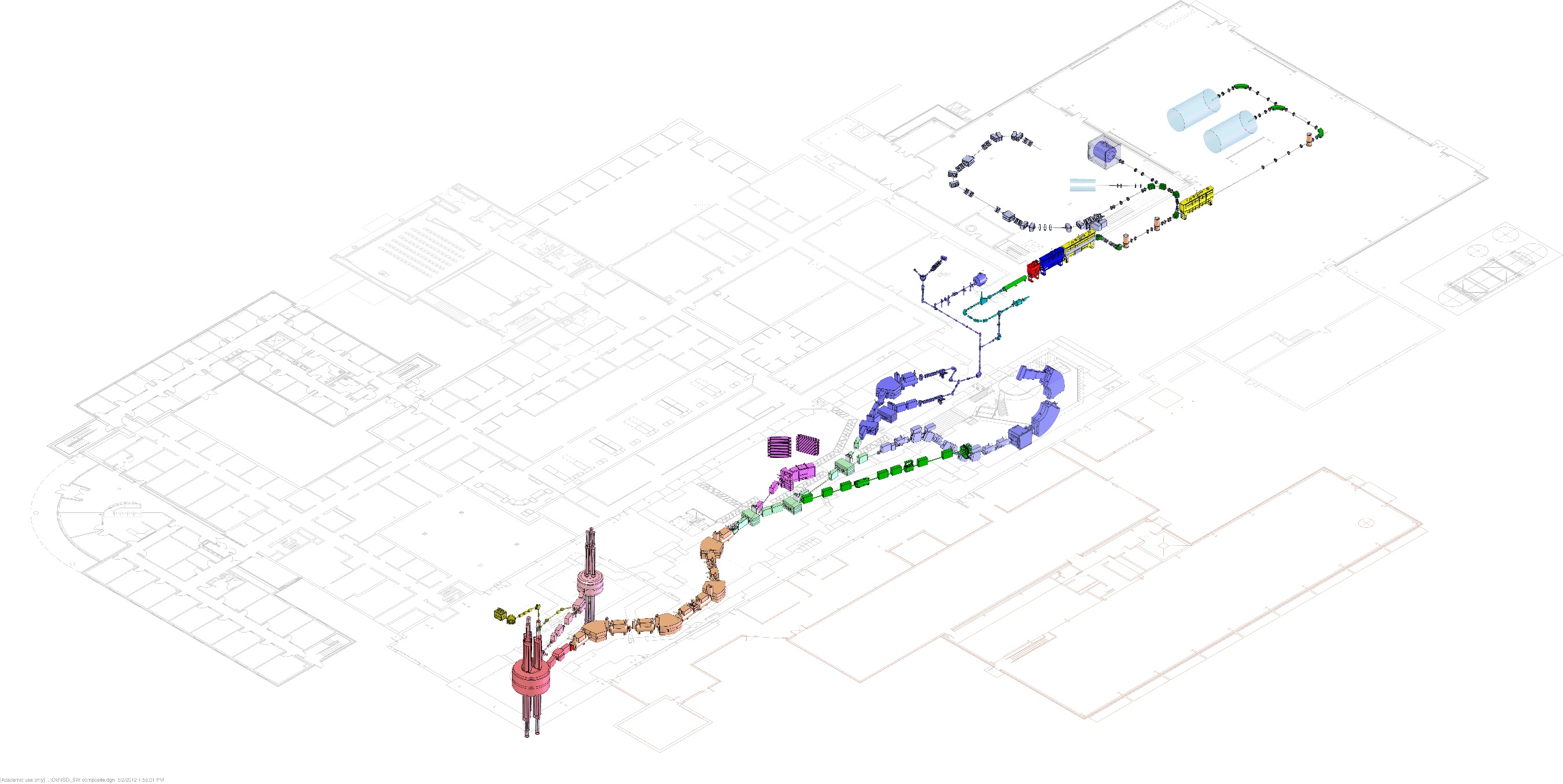 Coupled cyclotron facility and experimental beam lines
A person
~140 meters (450 feet) long
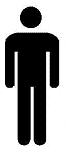 Five stories tall
SERVING USERS
NSCL is a world class research facility, supported by the National Science Foundation (NSF), that hosts the best nuclear scientists from the US and the world.
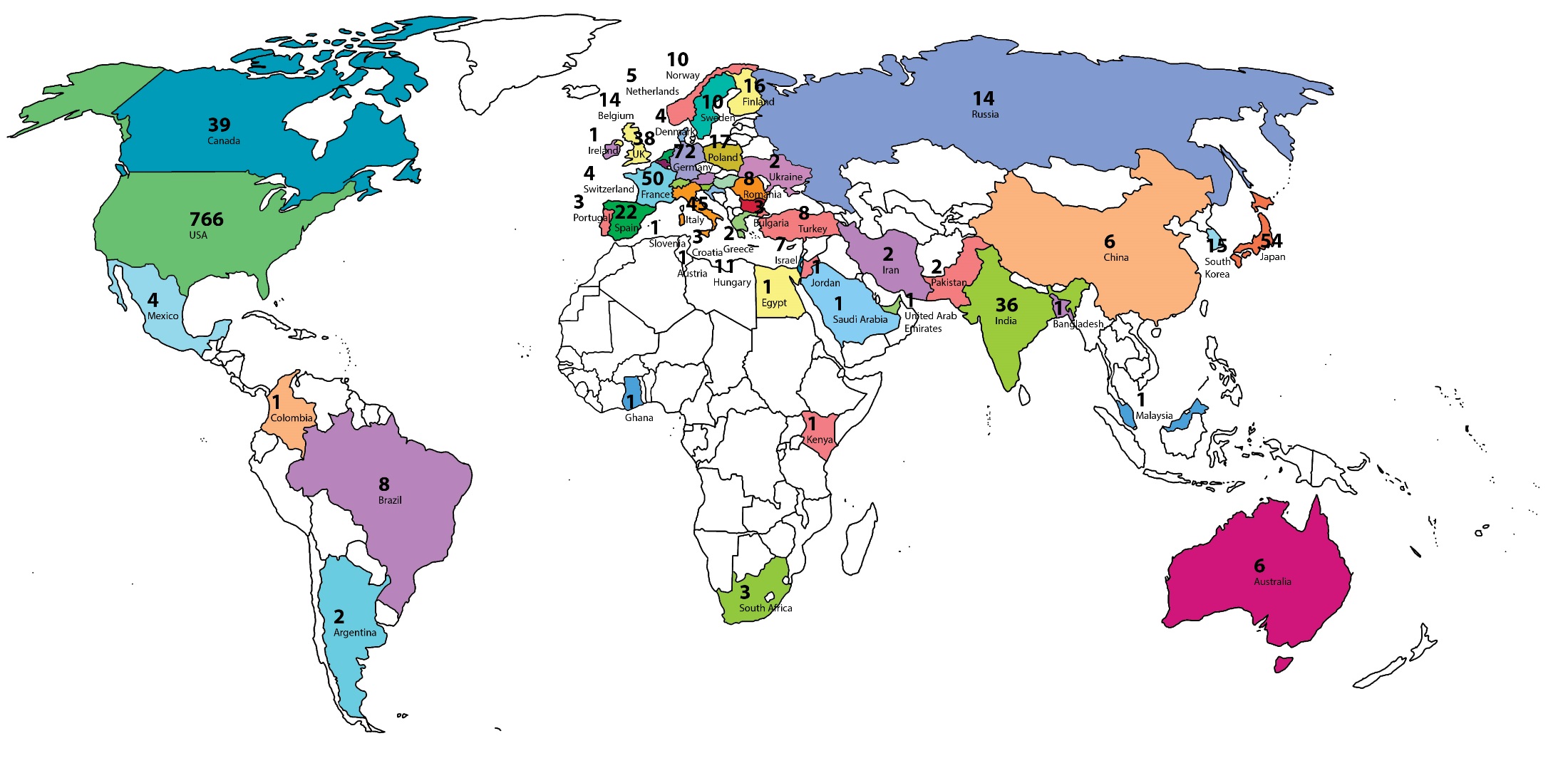 NSCL User Community
April 2013
WHO IS NSCL?
500+ employees










Our employees have backgrounds in nuclear science, physics, chemistry, all types of engineering, computing, mathematics, etc. We represent most fields of Science, Technology, Engineering and Math (STEM).
Research and development scientists/engineers
Faculty researchers
Facility operators
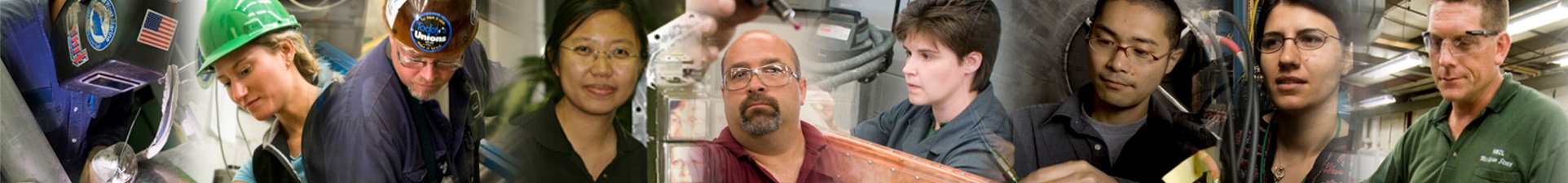 Undergrad students
Graduate
students
Technicians, engineers & machinists
EDUCATION AND OUTREACH
NSCL has the 
#1 ranked nuclear science program 
among US graduate schools
(U.S. News & World Report, 2014)
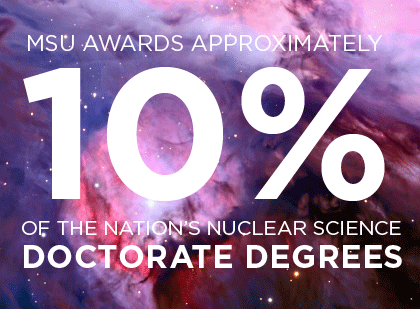 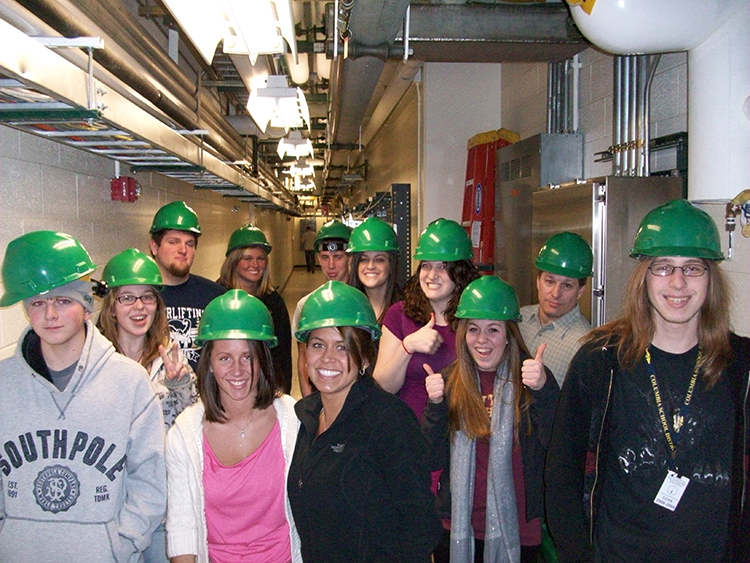 NSCL Outreach offers:
Tours for the general public
Summer research programs for middle & high school students
Nuclear science experiments and lessons for teachers to use
For more information online: www.nscl.msu.edu/outreach
Each element (such as carbon) comes in 
many varieties, some common, some rare
Periodic Table of the Elements
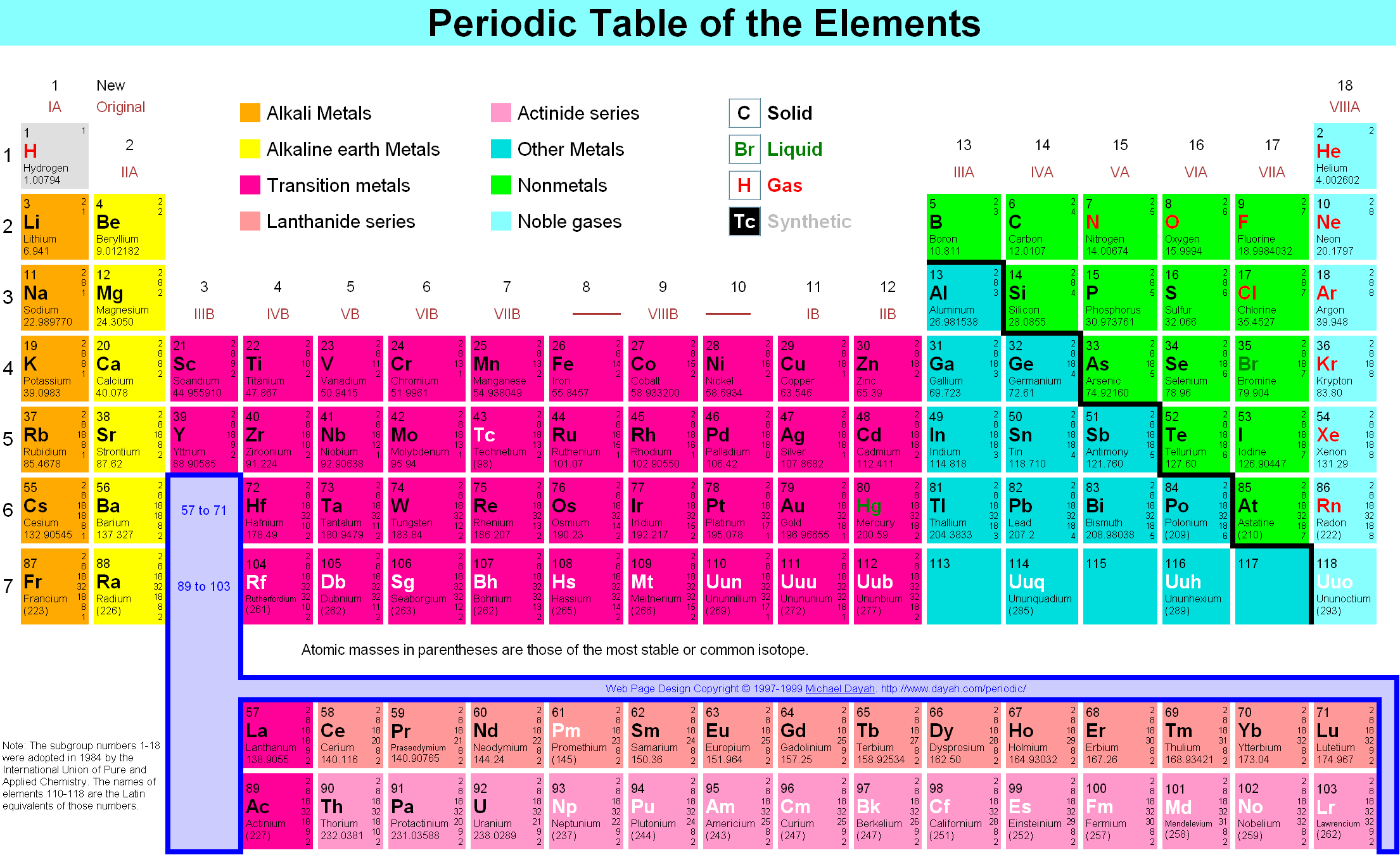 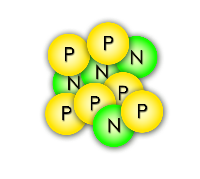 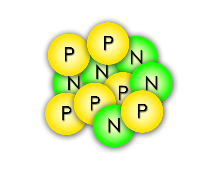 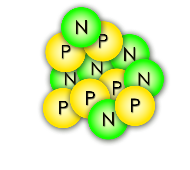 All of these carbon isotopes are chemically identical, but different numbers of neutrons gives them diverse nuclear properties
Isotopes: varieties of an element
Carbon-11
Carbon-10
Carbon-12
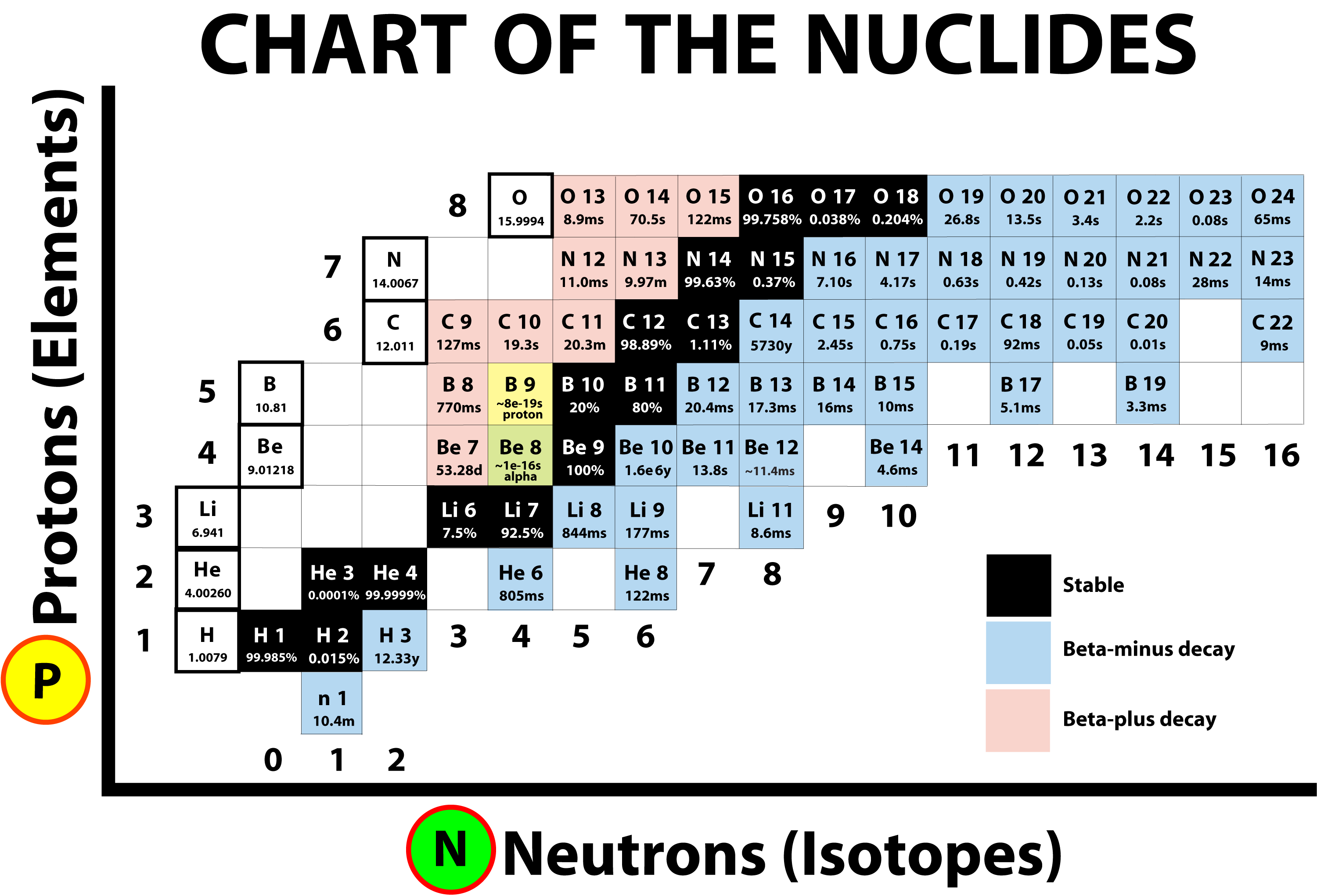 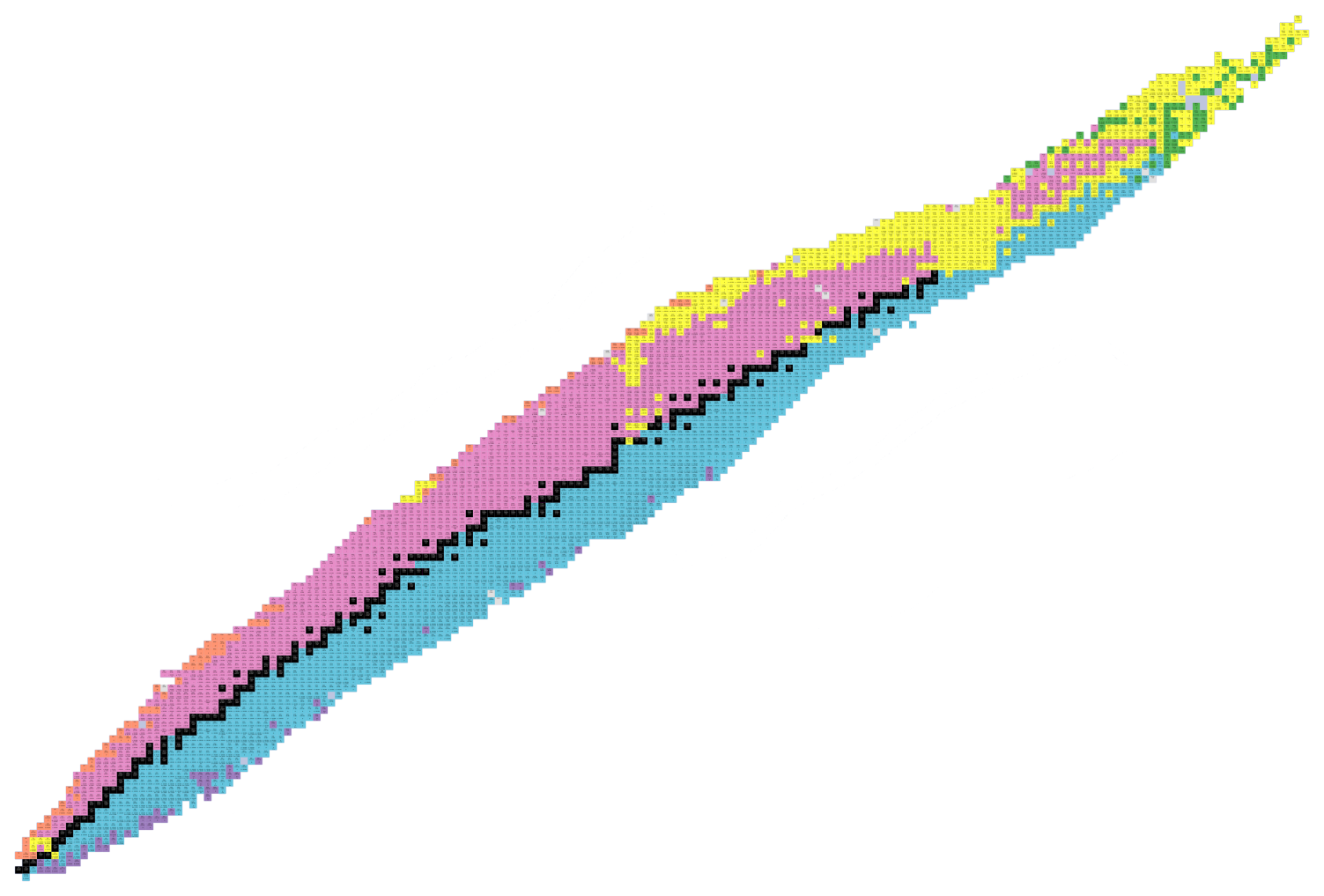 Protons (Elements)
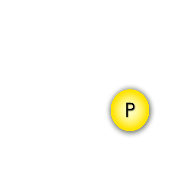 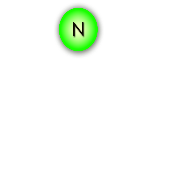 Neutrons (Isotopes)
Black boxes are stable isotopes of an element.
Colored boxes are unstable, often rare isotopes of an element.  These have too many or too few neutrons to be stable.
Our mission: study rare isotopes
Protons (Elements)
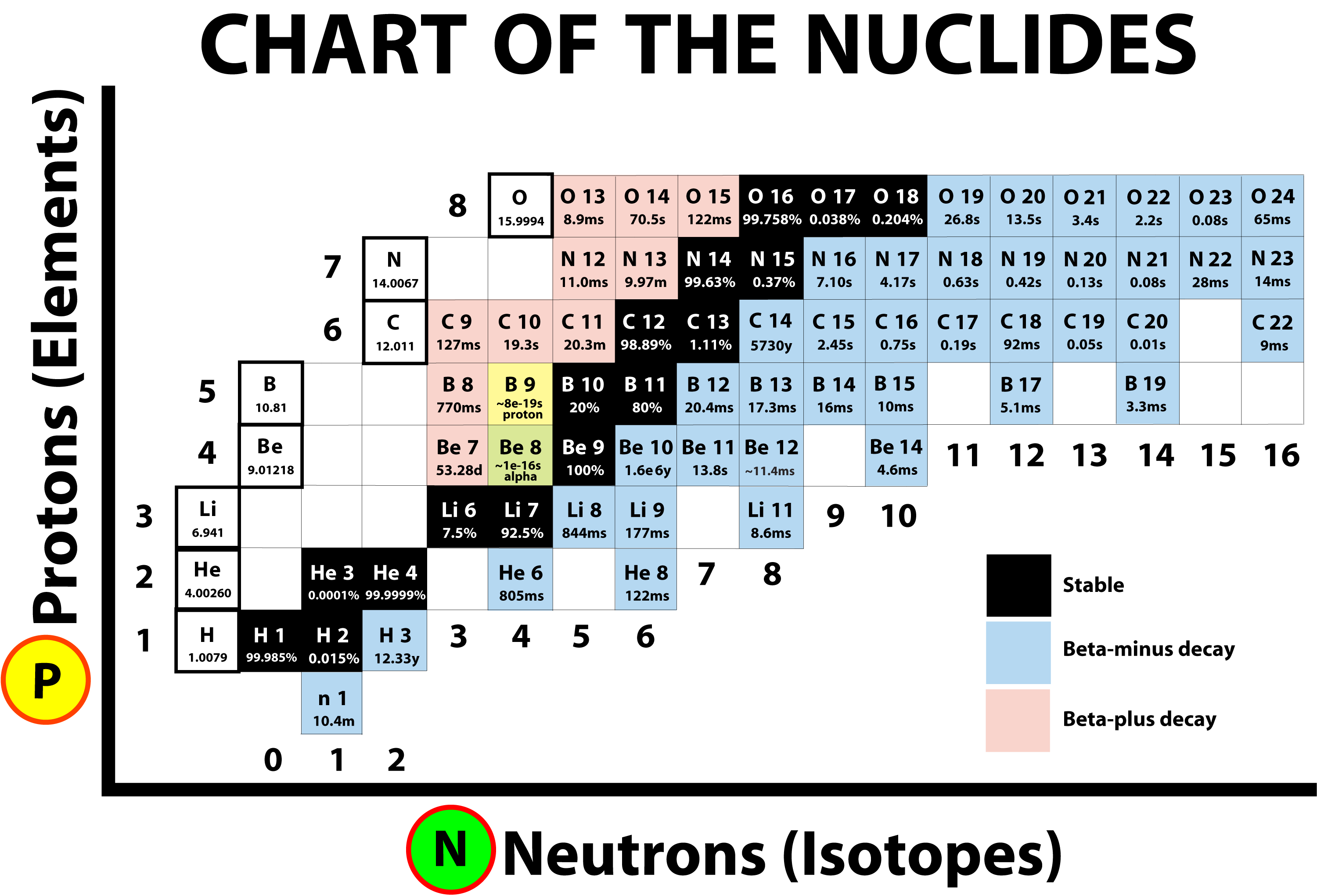 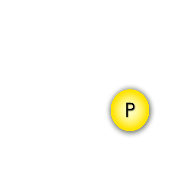 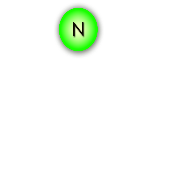 Neutrons (Isotopes)
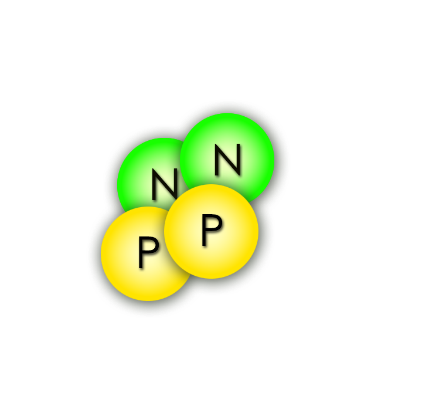 Alpha particle (He nucleus)
Proton
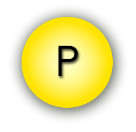 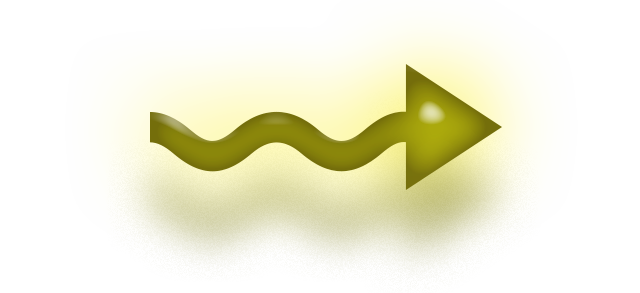 Gamma ray
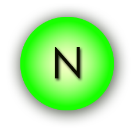 Neutron
Electron (β- particle)
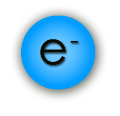 …and give off radiation 
of some kind!
Radioactive, rare isotopes decay
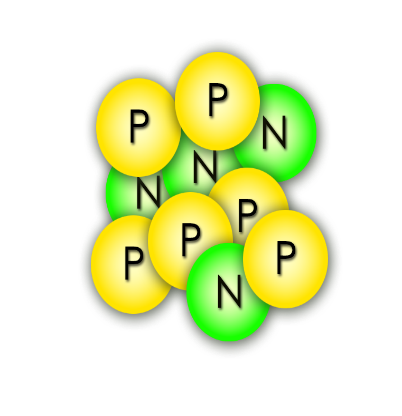 Unstable nuclei are radioactive, meaning they will decay (come apart)…
Isotopes studied at NSCL have short half-lives (< 1 s)
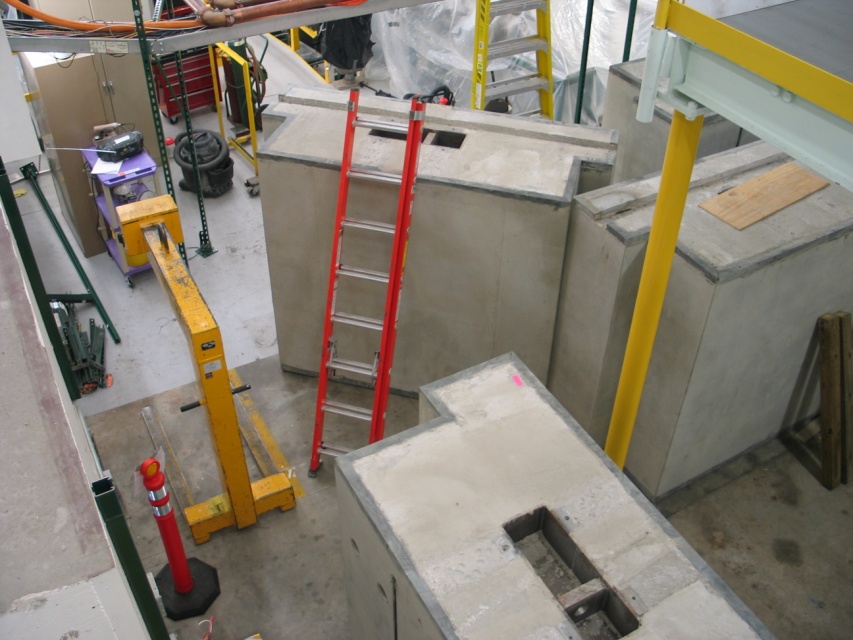 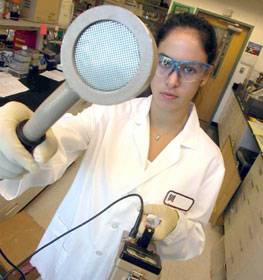 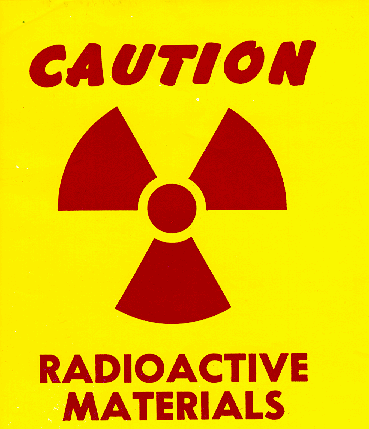 Shielding
Surveying
Labeling
and Training
Radiation Safety
NSCL takes radiation safety seriously, 
and has met NRC license standards for over 50 years

Fact: NSCL has fewer radioactive sources than a major hospital
[Speaker Notes: In our lab, we use 6-foot-thick concrete to stop radiation from escaping. We’re also very careful to scan for radioactivity and train people how to handle it safely. We checked the tour route to make sure that the radiation levels were safe for you. Radiation is not dangerous when you treat it with respect and know how to manage it. In fact, I walked around the tour route before you got here with a radiation detector to make sure it was safe.]
Radiation Exposure and You
How were the elements made?
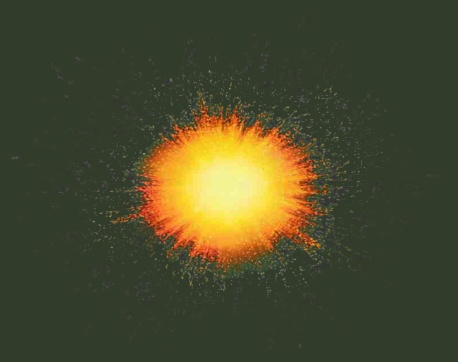 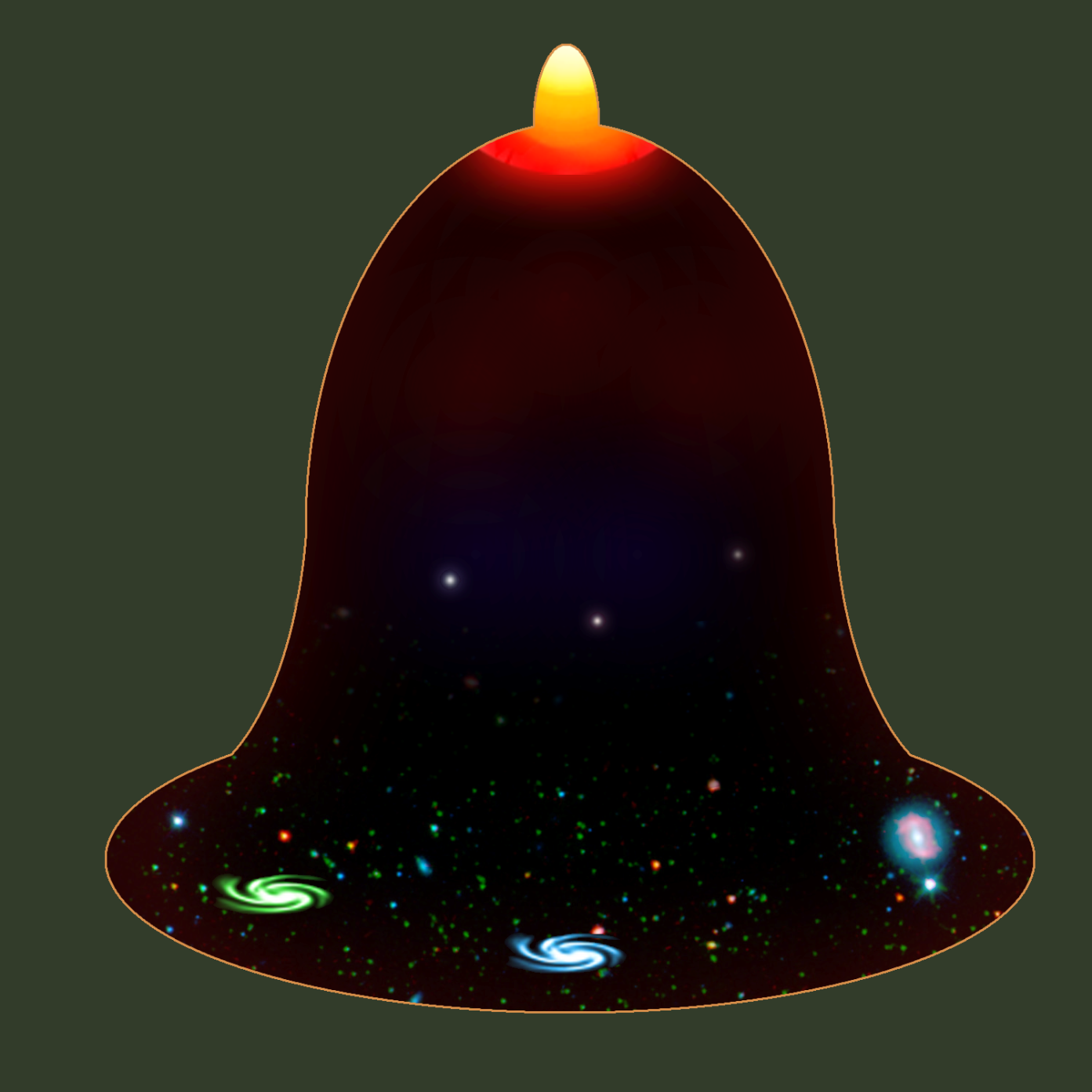 A spectacular explosion of energy in an empty universe… the Big Bang !!
A Short History of 
the Universe
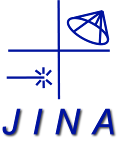 Inflation
The first nuclei are made: Hydrogen and Helium
Slowing expansion
1.8 Billion ºF
4 min after Big Bang
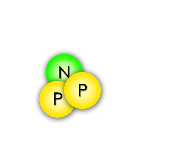 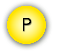 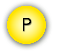 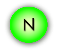 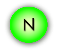 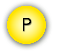 Stars fuse light elements into heavy ones, up to iron
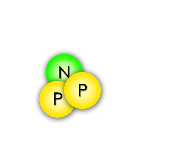 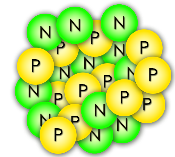 Formation of the first stars
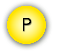 …
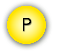 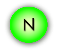 One billion years after Big Bang
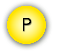 helium           iron
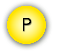 440 ºF
Supernova explosions may add lots of neutrons to iron, making unstable isotopes that will decay into heavier elements!
Accelerating expansion
-450 ºF
Now
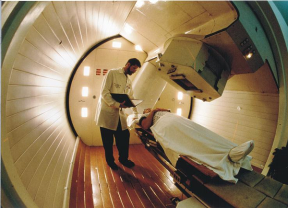 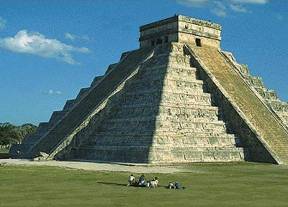 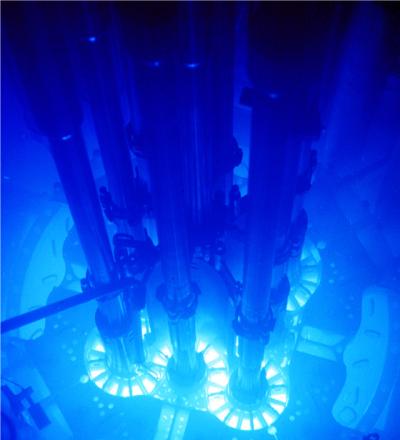 Nuclear Medicine
Archeology/Geophysics
Nuclear Power
Why study rare isotopes?
What we learn about the nucleus can generate new ideas and technologies in the fields of space science, airport security, biology/ecology, etc.
How to make unstable nuclei
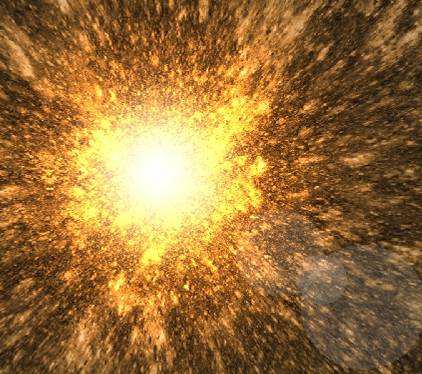 NSCL’s Coupled Cyclotron Facility
Superconductors also repel magnetic fields
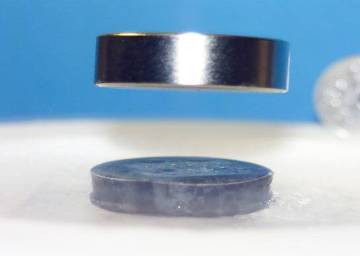 magnet
superconductor
liquid nitrogen used to cool the superconductor
Superconductivity
NSCL cyclotrons use electromagnets made from niobium-titanium wires. 
At liquid helium temperatures (-269 °C , -450 °F), these wires become superconducting, which means they have zero electrical resistance. 
This allows us to make small, powerful electromagnets used to direct and control nuclei!
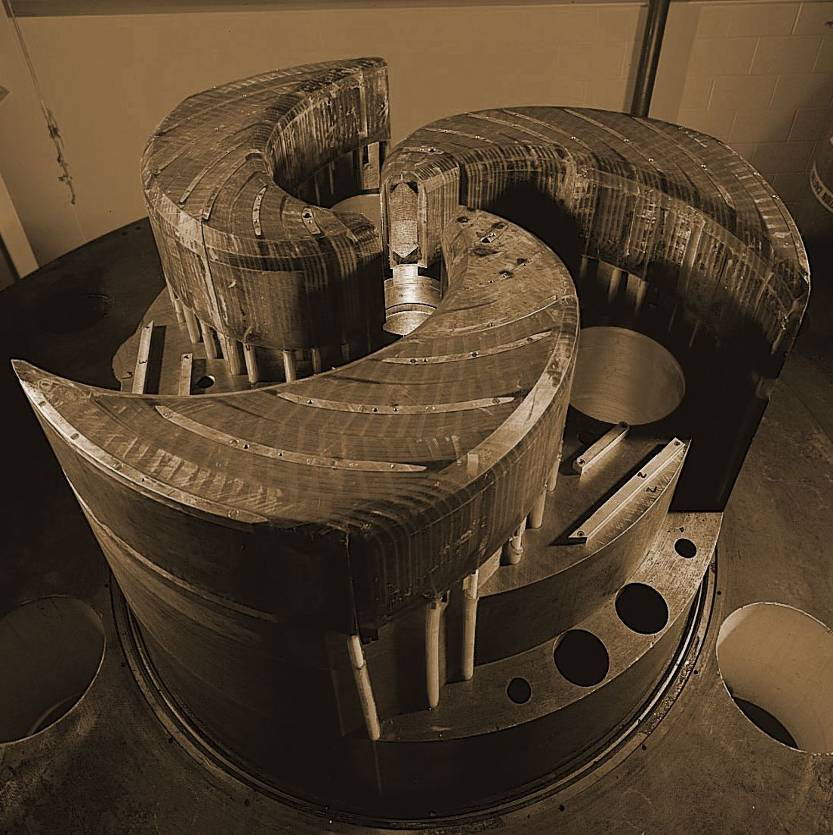 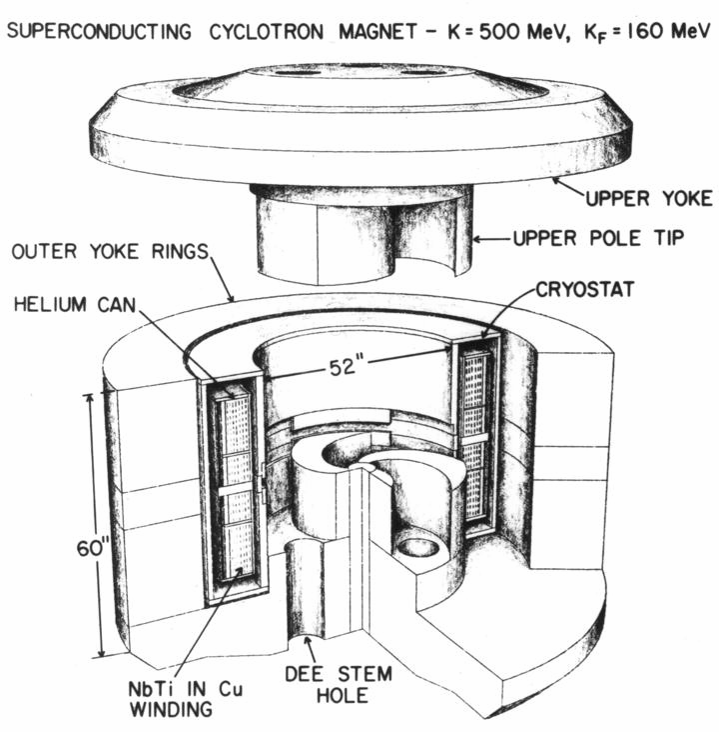 World’s first superconducting cyclotron
World’s second-highest-energy superconducting cyclotron
K500
K1200
Year completed: 1982 
Diameter: 10 ft  Weight: 100 tons
Magnetic field: 3-5 Tesla
Maximum energy it can impart to a proton: 500 MeV
Year completed: 1988 
Length of superconducting wire: 38 mi
Time of acceleration: 0.000035 seconds
Distance a nucleus travels while inside: 1.9 miles (700 revolutions)
The cyclotrons
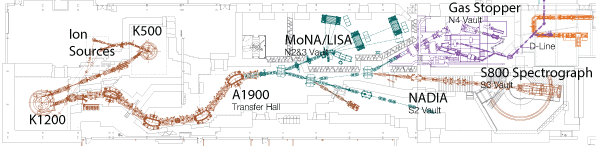 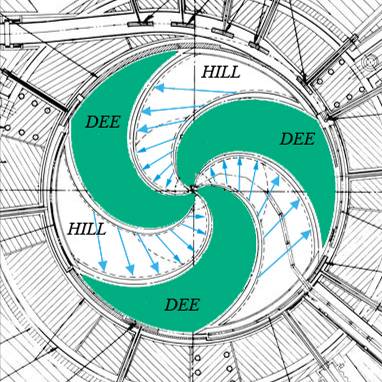 The “Dees”     alternate a negative electric potential to create an electric field       that accelerates the nuclei until they leave the cyclotron in a beam
When “normal” ions are injected      into the center of the cyclotron, the magnetic field      bends the path of the charged nuclei into an orbit
The cyclotron principle
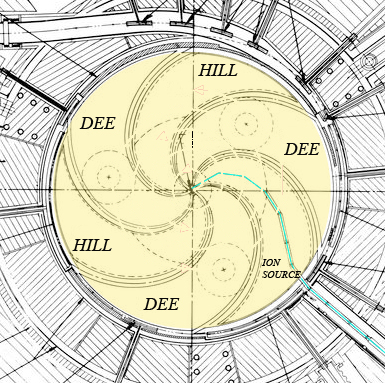 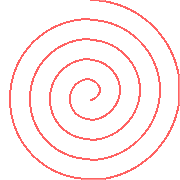 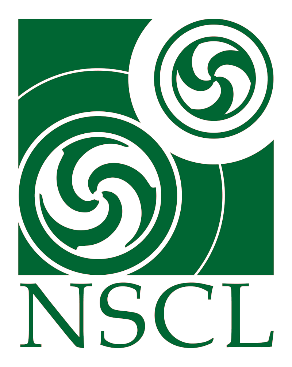 Fragmentation
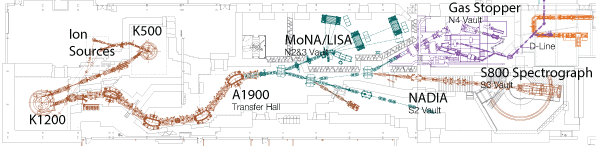 BEAM at < 0.5 c
strikes foil TARGET
exits with FRAGMENTS
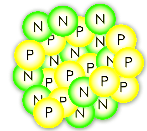 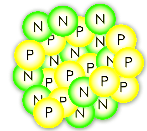 18O
18O
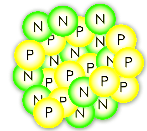 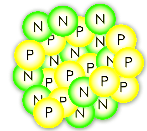 18O
18O
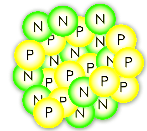 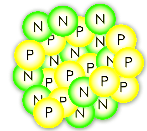 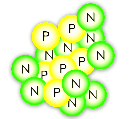 18O
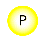 16C
18O
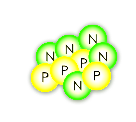 9Be
or
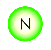 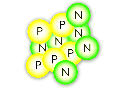 11B
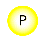 The accelerated beam consists of the one stable isotope provided by the ion source 
(>1 billion nuclei/second)
Very few beam nuclei hit a nucleus in the target and break, becoming a new element/isotope
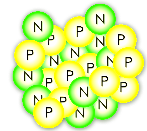 17O
After the target, the beam contains many new isotopes (sometimes <1 desired nucleus/second)
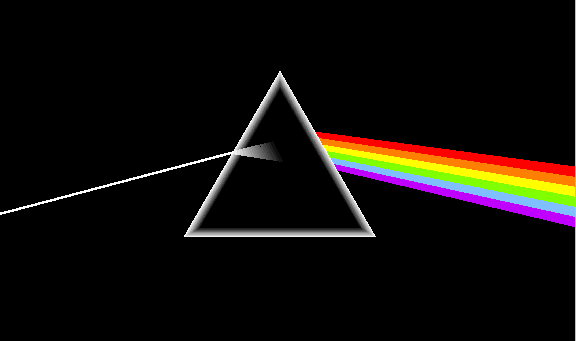 The wedge-shaped dipole magnets affect different isotopes like prisms affect light, separating the unwanted nuclei (of any isotope not currently being studied) out of the beam
Fragment separator
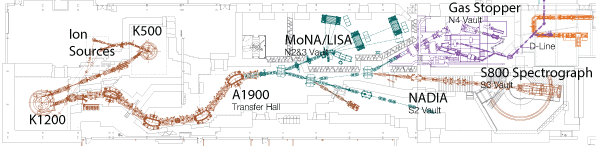 Beam fragments on target
Rare isotope beam leaves A1900
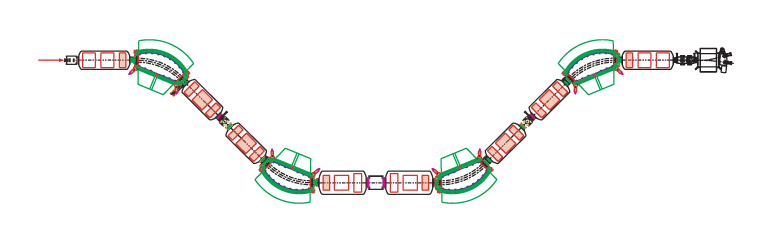 Dipole magnets filter beam
Wide variety of isotopes enters A1900
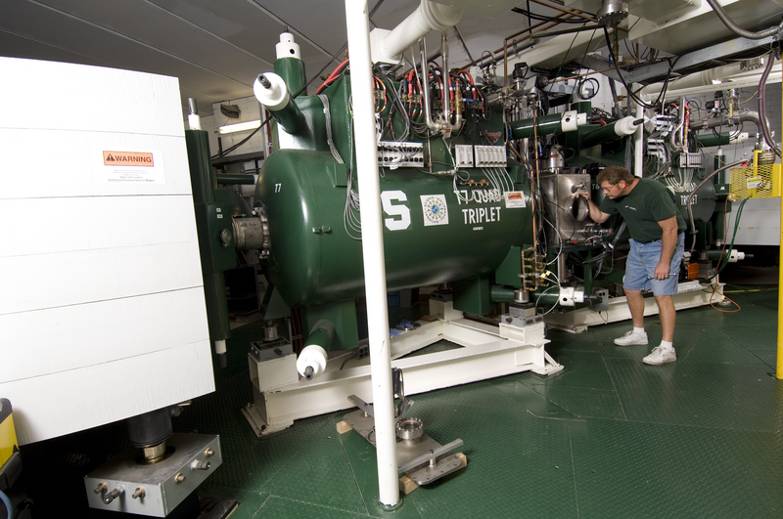 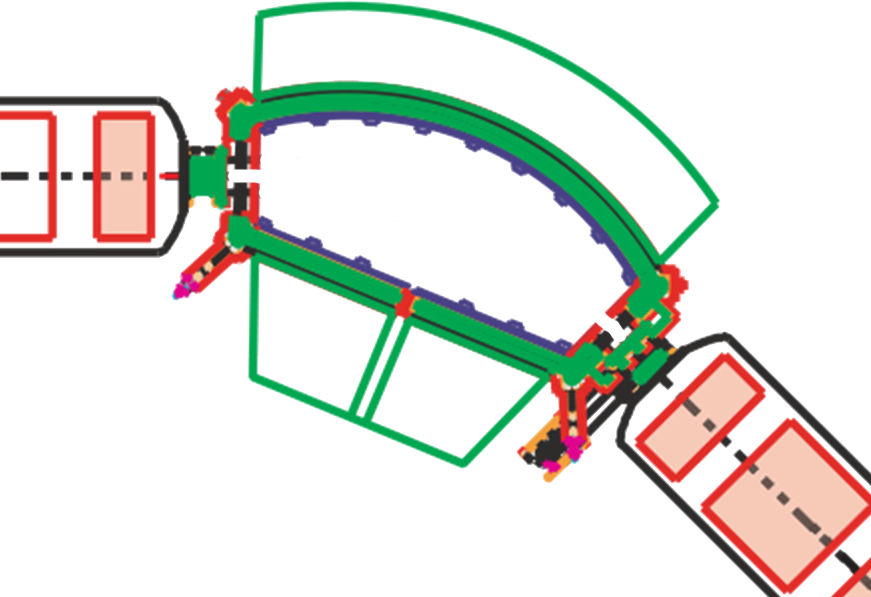 Some nuclei turn too little
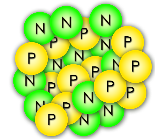 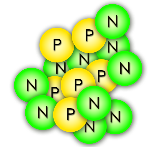 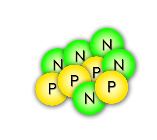 The magnetic field is just right to steer nuclei of the desired isotope through!
Some nuclei turn too much
A dipole magnet
Selecting one rare isotope
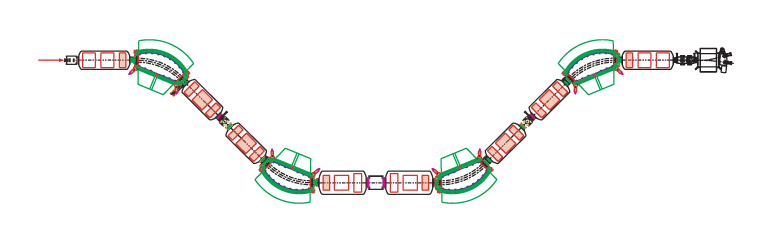 16C
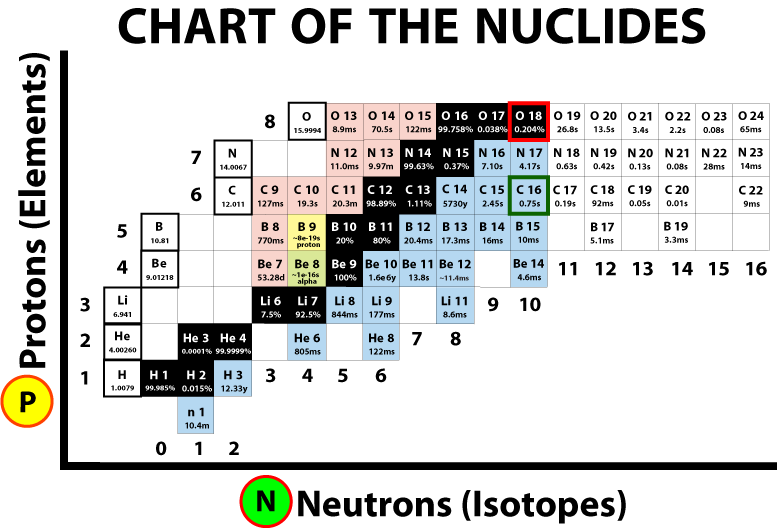 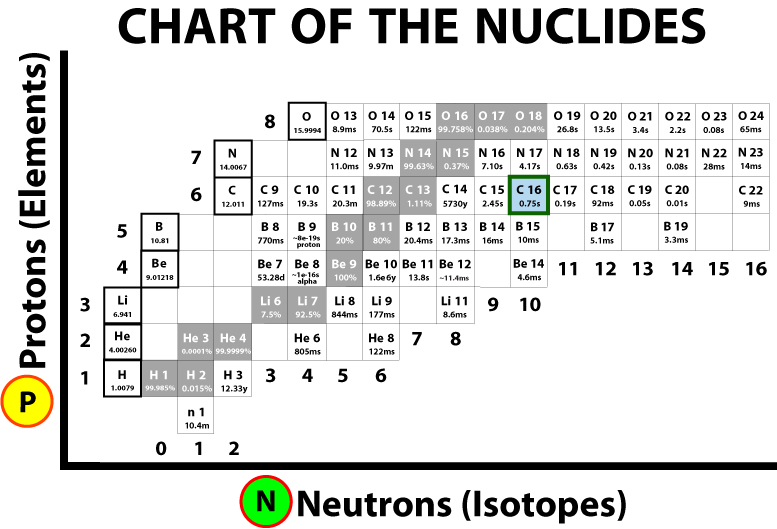 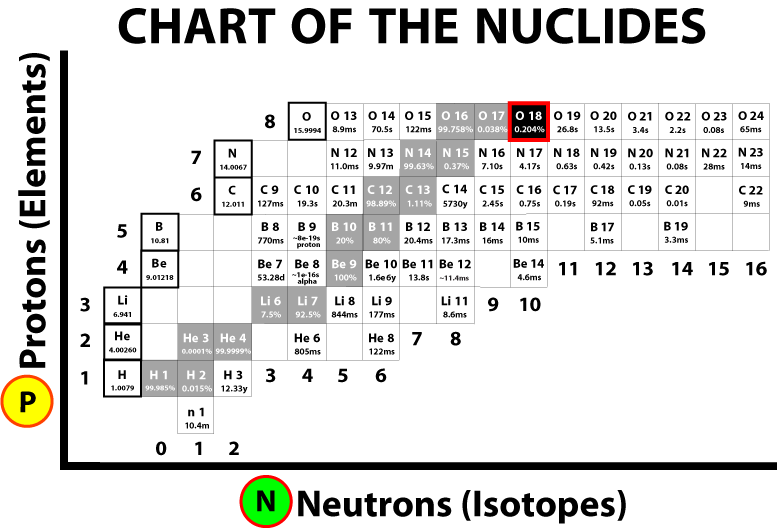 C-16
C-16
C-16
Primary (stable) Beam >1 billion nuclei/second
Beam after fragmentation (mostly stable, some rare)
Beam after separation (fewer rare isotopes)
The A1900 fragment separator
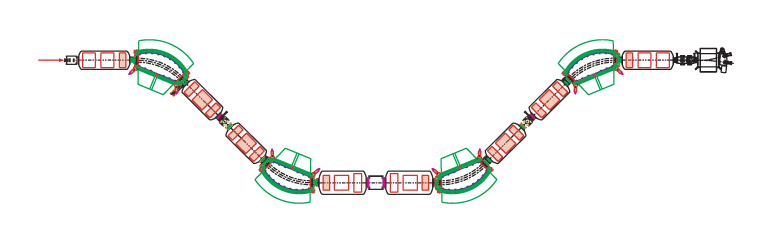 Primary (stable) Beam
Fragmented Beam
Fragmentation on target
Secondary (unstable) Beam
Measuring rare isotopes
Nuclei arrive in a magnetic trap and orbit in a circle.
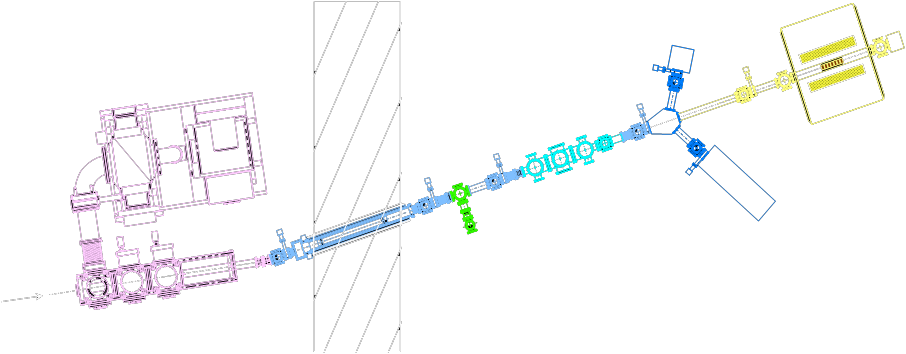 Beam “bunching”, one or a few nuclei pass at a time
“LEBIT” 9.4 T Penning Trap
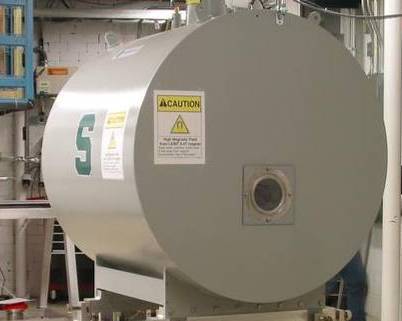 Beam
Fast beam is stopped in helium gas
Orbits per second depends on the nuclear mass; find the frequency to weigh one nucleus at a time!
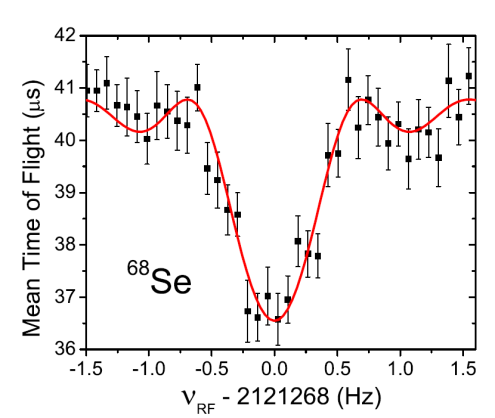 The mass of selenium-68 strongly affects type I x-ray explosions on neutron stars
[Speaker Notes: Knowledge of radioactive masses helps us better understand fundamental forces, how neutrons and protons bind together, and explosions in the universe in which elements are created.  One kind of stellar explosion, type I x-ray bursts, depends on certain nuclei like 68Se.]
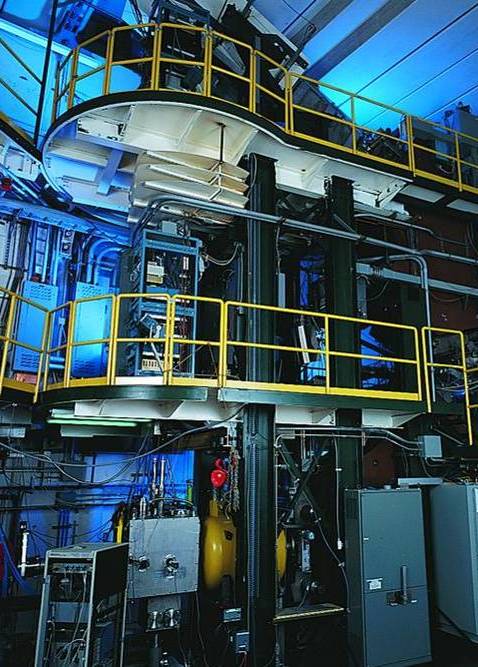 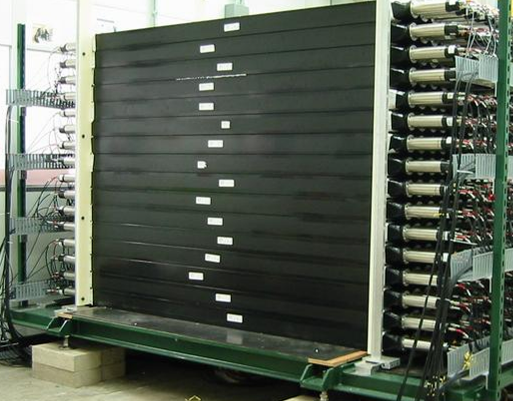 MoNA
“Halo nuclei” and neutron-rich isotopes
S800 Spectrograph
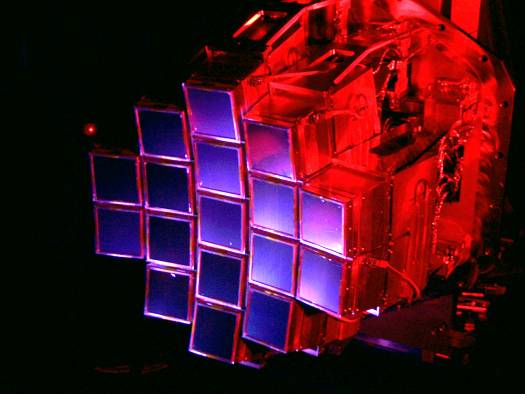 Nuclear states from particles freed in collisions
HiRA
Nuclei found in stellar reactions
Detectors
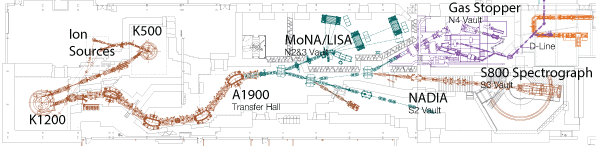 How do you measure something you can’t see?
FRIB: Facility for Rare Isotope Beams
MSU has been chosen as the site for FRIB: a $730 million US Department of Energy project to design and establish a world-leading laboratory over the next decade. Civil construction is ongoing, completion by 2022 at the latest.
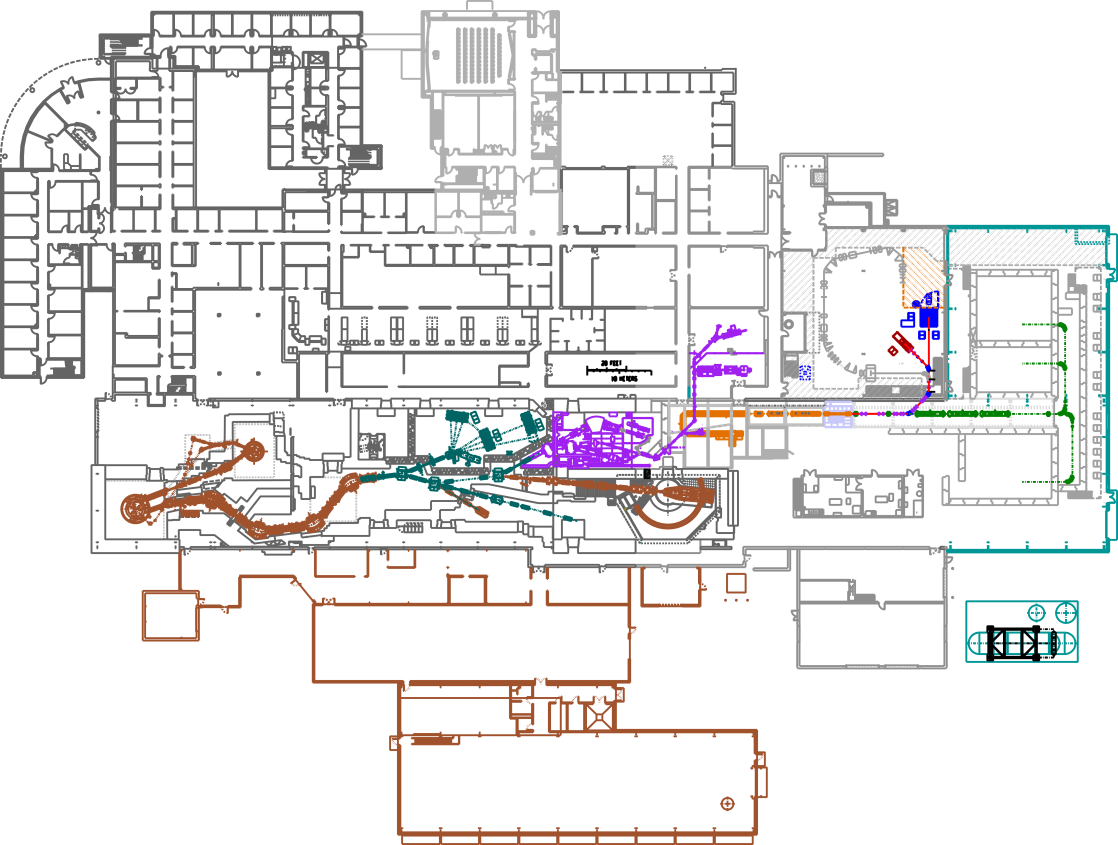 NSCL today
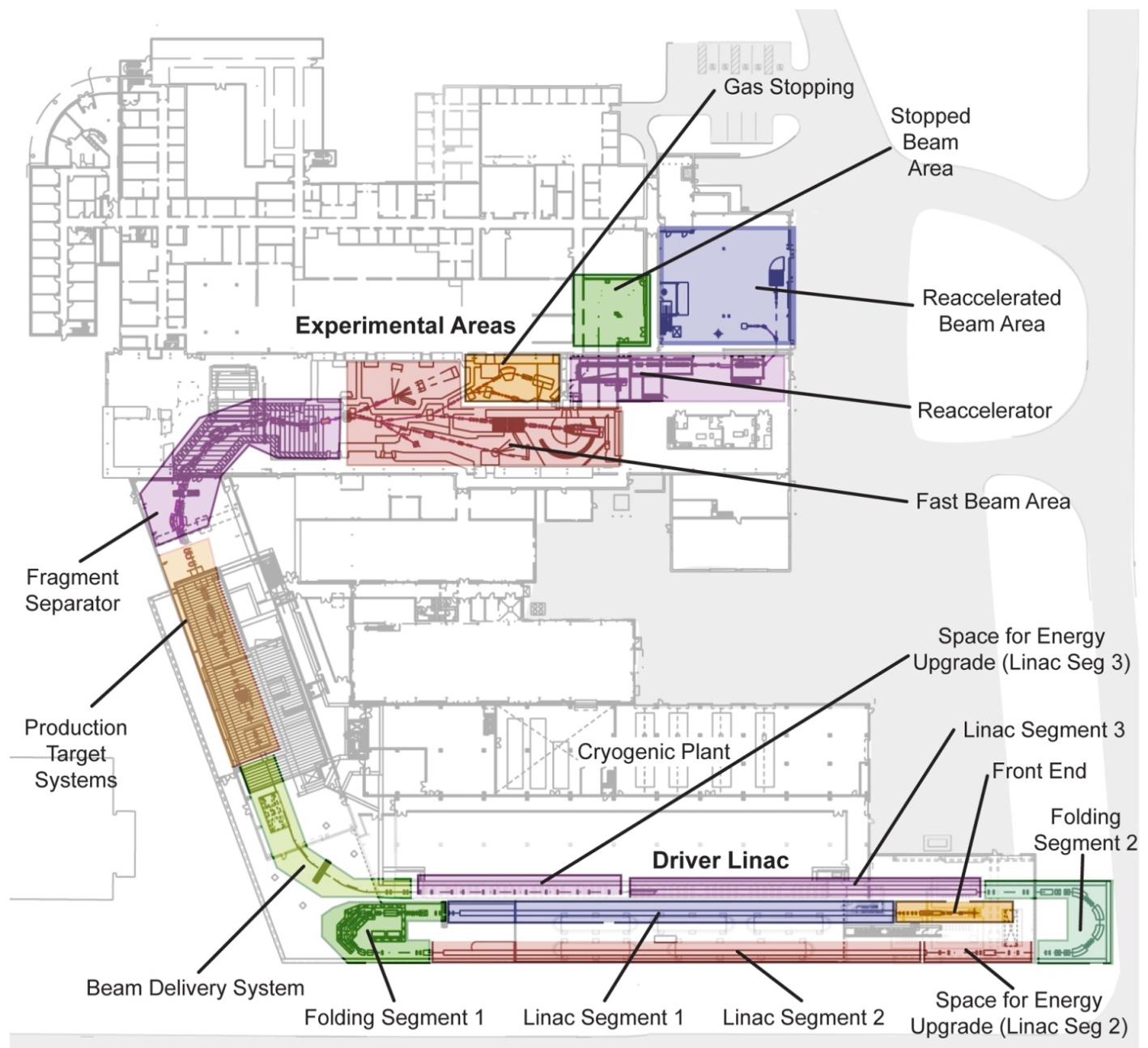 FRIB design
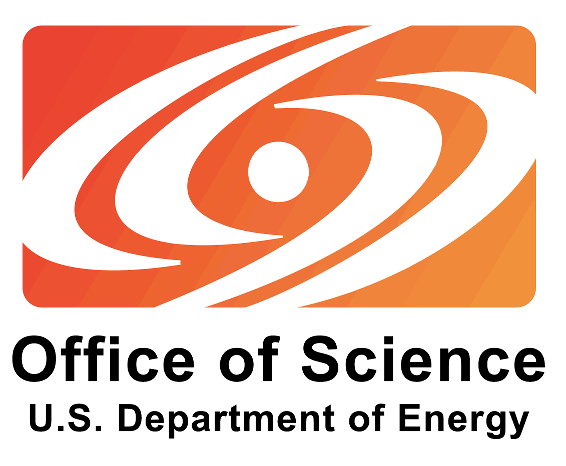 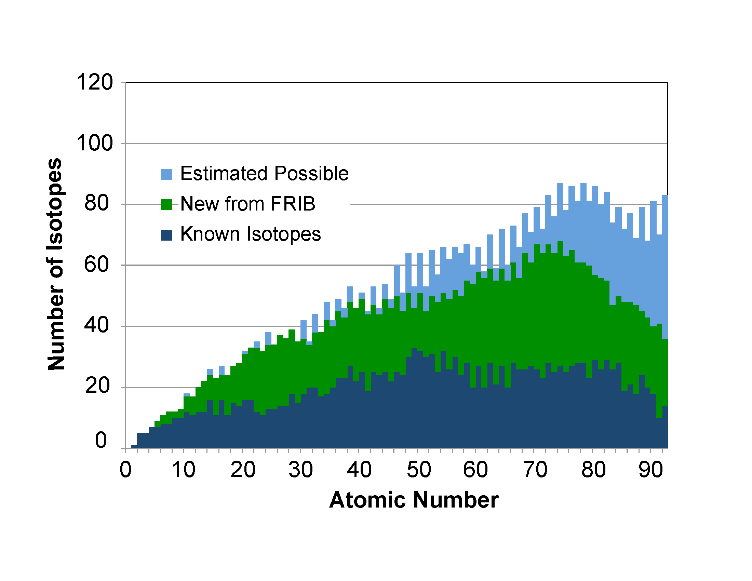 [Speaker Notes: 400-yard linear accelerator will replace cyclotrons, producing nuclei with twice the energy and thousands of times more rare isotopes per second
Many additions to the building for personnel, cryogenics, research area, etc.]
Safety First
No eating, drinking, smoking, chewing gum
Watch your head and step, don’t sit or lean on things
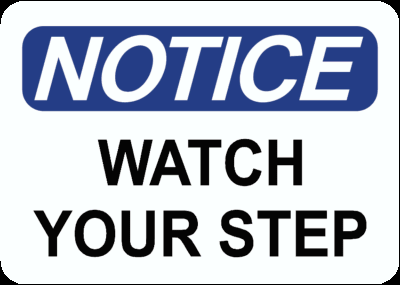 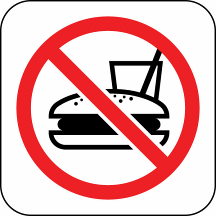 Pacemaker? Beware magnetic fields
Stay with your guide, follow instructions and don’t touch
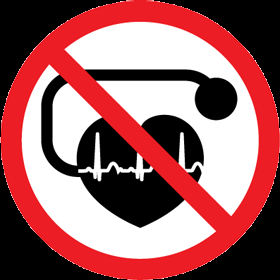 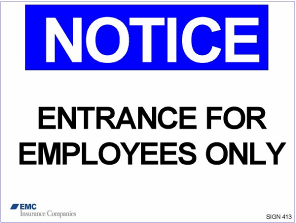 If you become separated from the tour, dial “0” from any lab phone (“305” after hours) and the receptionist will assist you
National Superconducting Cyclotron Laboratoryat Michigan State University
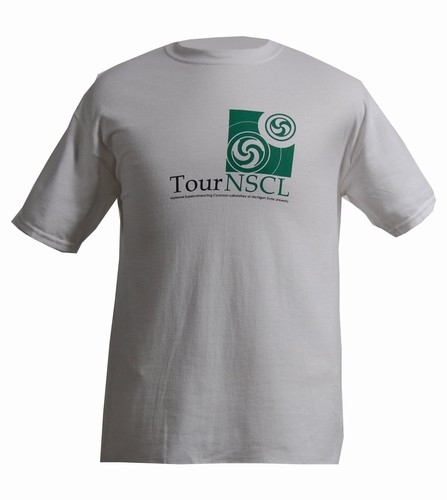 For more information about our lab and outreach programs, contact visits@nscl.msu.edu or go to www.nscl.msu.edu
Visit the “NSCL Gift Shop” online! Go to shop.msu.edu and click on “NSCL” under “Specialty Stores”
Follow us on                   @nscl 
Friend us on 				
“National Superconducting Cyclotron Laboratory”
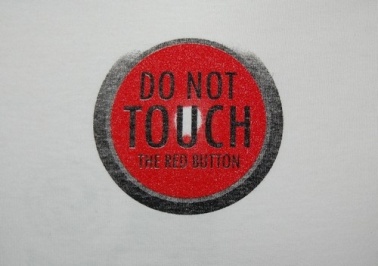 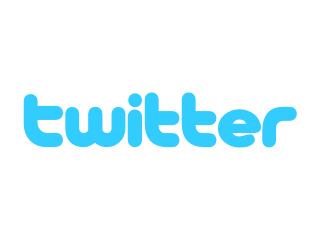 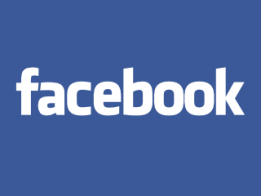 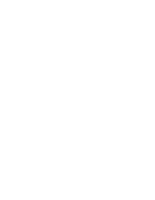 FRIB on the MSU campus
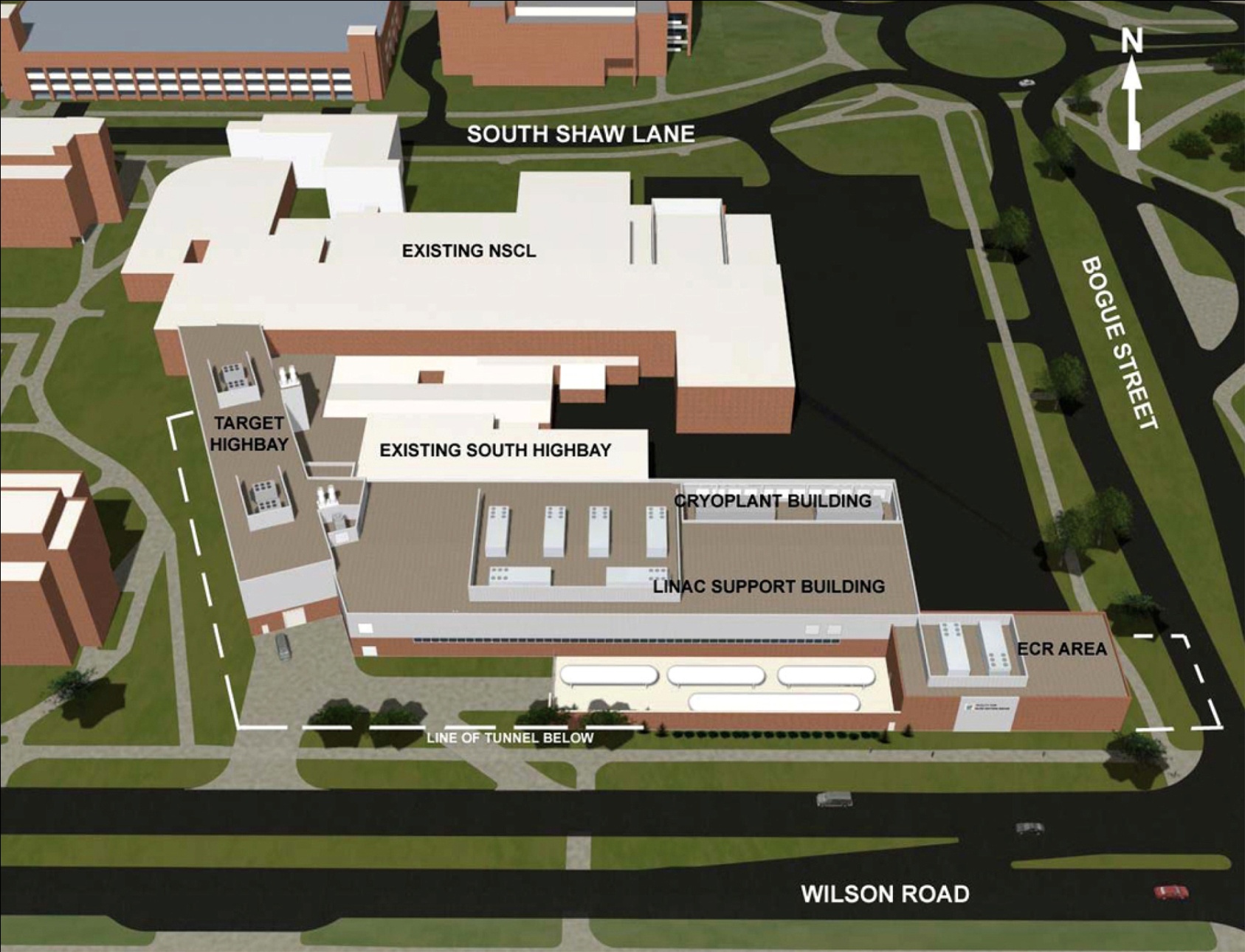 Sources of radiation
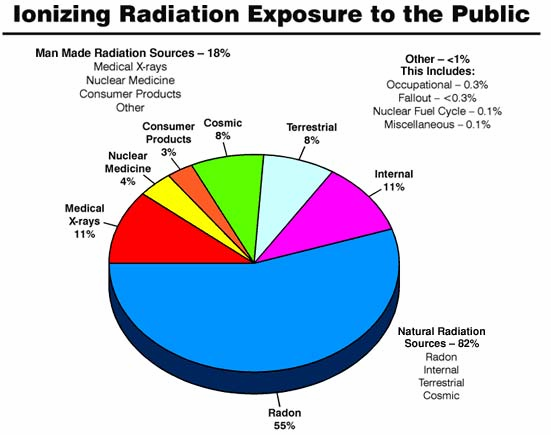 The Control Room
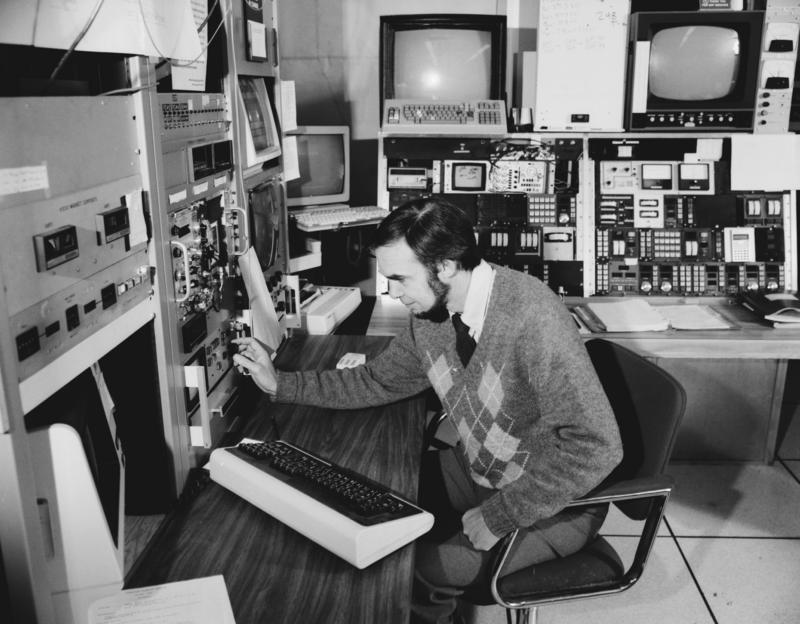 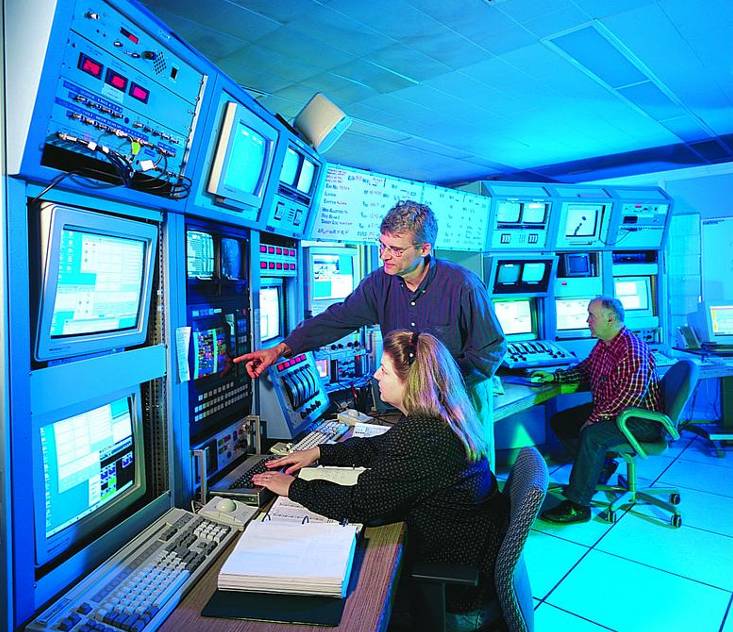 1997
1982
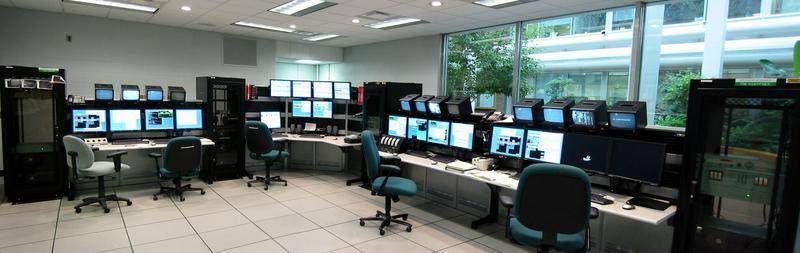 2003